Infectious Arthritis
Dr.z.saremi.rheumatologist.BUMS
@drzsaremi
Acute bacterial infection : single joint or a few joints

Subacute or chronic monarthritis or oligoarthritis : mycobacterial or fungal infection

episodic inflammation :syphilis, Lyme disease, ,reactive arthritis
Acute polyarticular inflammation : the course of endocarditis, rheumatic fever, disseminated neisserial infection, and acute hepatitis B. 

Bacteria and viruses occasionally infect multiple joints, the former most commonly in persons with RA
Approach to the Patient
Aspiration of synovial fluid:

Normal synovial fluid contains <180 cells (predominantly mononuclear cells) per microliter.
Synovial cell counts averaging 100,000/L (range, 25,000–250,000/L), with >90% neutrophils, are characteristic of acute bacterial infections.
Crystal-induced, rheumatoid, and other noninfectious inflammatory arthritides usually are associated with <30,000–50,000 cells/L;

10,000–30,000/L, with 50–70% neutrophils and the remainder lymphocytes, are common in mycobacterial and fungal infections
stained smears of synovial fluid

detection of microbial nucleic acids and proteins by nucleic acid amplification (NAA)–based assays and immunologic techniques.
Acute Bacterial Arthritis
Pathogenesis:
Bloodstream
contiguous site of infection in bone or soft tissue; 
direct inoculation during surgery,
 injection, animal or human bite
trauma
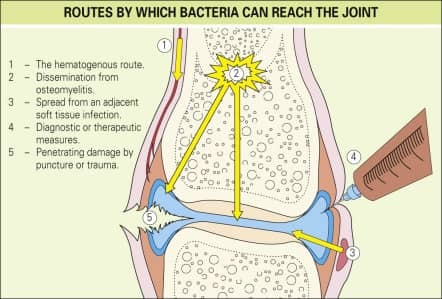 Microbiology
The hematogenous route of infection is the most common route in all age groups

In infants, group B streptococci, gram-negative enteric bacilli, and S. aureus are the most common pathogens.

young adults and adolescents, N. gonorrhoeae is the most commonly implicated organism
S. aureus accounts for most nongonococcal isolates in adults of all ages;
 gram-negative bacilli, pneumococci, and –B hemolytic streptococci'particularly groups A and B but also groups C, G, and F'are involved in up to one-third of cases in older adults, especially those with underlying comorbid illnesses.
after surgical procedures or penetrating injuries : S aureus , other gram-positive bacteria or gram-negative bacilli. 
Infections with coagulase-negative staphylococci are unusual except after the implantation of prosthetic joints or arthroscopy
Anaerobic organisms: human bites and when decubitus ulcers or intraabdominal abscesses spread into adjacent joints

Polymicrobial infections complicate traumatic injuries with extensive contamination
Nongonococcal Bacterial Arthritis
Epidemiology:
S. aureus, H. influenzae, and pyogenic streptococci occur in healthy persons

rheumatoid arthritis have the highest incidence of infective arthritis because of
 chronically inflamed joints;
 glucocorticoid therapy; 
frequent breakdown of rheumatoid nodules,
 vasculitic ulcers, 
skin overlying deformed joints.
Other risk factors of S. aureus septic arthritis and gramnegative bacili:
Diabetes mellitus,
 glucocorticoid therapy, 
hemodialysis, 
malignancy
Tumor necrosis factor inhibitors (etanercept and infliximab):
mycobacterial infections 
other pyogenic bacterial infections
Pneumococcal infections complicate :
alcoholism, 
deficiencies of humoral immunity,
hemoglobinopathies.
Pneumococci, 
Salmonella species
H. influenzae 
cause septic arthritis in persons infected with HIV.
primary immunoglobulin deficiency are at risk for mycoplasmal arthritis, 
          permanent joint damage if tetracycline and replacement therapy with IV immunoglobulin are not administered promptly
IV drug users :
staphylococcal and streptococcal infections from their own flora and acquire pseudomonal and other gram-negative infections from drugs
Clinical Manifestations
90% of patients present with involvement of a single joint'most commonly the knee

Hip, shoulder, wrist, or elbow.

 Small joints of the hands and feet are more likely to be affected after direct inoculation or a bite.
IV drug users, infections of the 
spine, 
sacroiliac joints
sternoclavicular joints
Polyarticular infection is most common among patients with rheumatoid arthritis and may resemble a flare of the underlying disease.
moderate to severe pain that is uniform around the joint, effusion, muscle spasm, and decreased range of motion. 
Fever in the range of 38.3°–38.9°C (101°–102°F) and sometimes higher is common but may not be present, especially in persons with rheumatoid arthritis, renal or hepatic insufficiency, or conditions requiring immunosuppressive therapy.
Labratory
leukocytosis with a left shift 
 elevation of the ESR
 elevation C-reactive protein.
BC positive: 50- 70%
The synovial fluid is turbid, serosanguineous, or frankly purulent
Levels of total protein and LDH in synovial fluid are elevated
glucose level is depressed
Organisms are seen on synovial fluid smears in nearly three-quarters of infections with S. aureus and streptococci and in 30–50% of infections due to gram-negative and other bacteria.
 Cultures of synovial fluid are positive in >90% of cases
imaging
soft tissue swelling,
 joint-space widening, 
and displacement of tissue planes by the distended capsule. 
Narrowing of the joint space and bony erosions indicate advanced infection and a poor prognosis
Ultrasound is useful for detecting effusions in the hip, 
and CT or MRI can demonstrate infections of the sacroiliac joint, the sternoclavicular joint, and the spine very well.
DDx
Cellulitis, 
bursitis, 
acute osteomyelitis
gout 
pseudogout
Treatment: Nongonococcal Bacterial Arthritis
systemic antibiotics and drainage of the involved joint

cefotaxime (1 g every 8 h) or ceftriaxone (1–2 g every 24 h)

IV vancomycin (1 g every 12 h) is used if there are gram-positive cocci on the smear
duration
Infections due to staphylococci are treated with oxacillin, nafcillin, or vancomycin for 4 weeks. 

Pneumococcal and streptococcal infections due to penicillin-susceptible organisms respond to 2 weeks of therapy

infections caused by H. influenzae and by strains of Streptococcus pneumoniae that are resistant to penicillin are treated with cefotaxime or ceftriaxone for 2 weeks
gram-negative infections can be cured in 3–4 weeks by a second- or third-generation cephalosporin given IV or by a fluoroquinolone such as levofloxacin (500 mg IV or PO every 24 h)
drainage of pus and necrotic debris from the infected joint

Arthroscopic drainage

Arthrotomy: hip- young children

Passive movement
Complication
destruction of cartilage, 
postinfectious degenerative arthritis,
 joint instability
deformity
Gonococcal Arthritis
Epidemiology:
up to 70% of episodes of infectious arthritis in persons <40
bacteremia arising from gonococcal infection
more frequently, from asymptomatic gonococcal mucosal colonization of the urethra, cervix, or pharynx.
Women are at greatest risk during menses and during pregnancy
F/M= 3-4    DGI
Clinical Manifestations
DGI: syndrome of fever, chills, rash, and articular symptoms.
 Small numbers of papules that progress to hemorrhagic pustules develop on the trunk and the extensor surfaces of the distal extremities
Migratory arthritis and tenosynovitis of the knees, hands, wrists, feet, and ankles are prominent.
cultures of synovial fluid are consistently negative,
 and blood cultures are positive in <45% of patients. 
Synovial fluid may be difficult to obtain from inflamed joints and usually contains only 10,000–20,000 leukocytes/L.
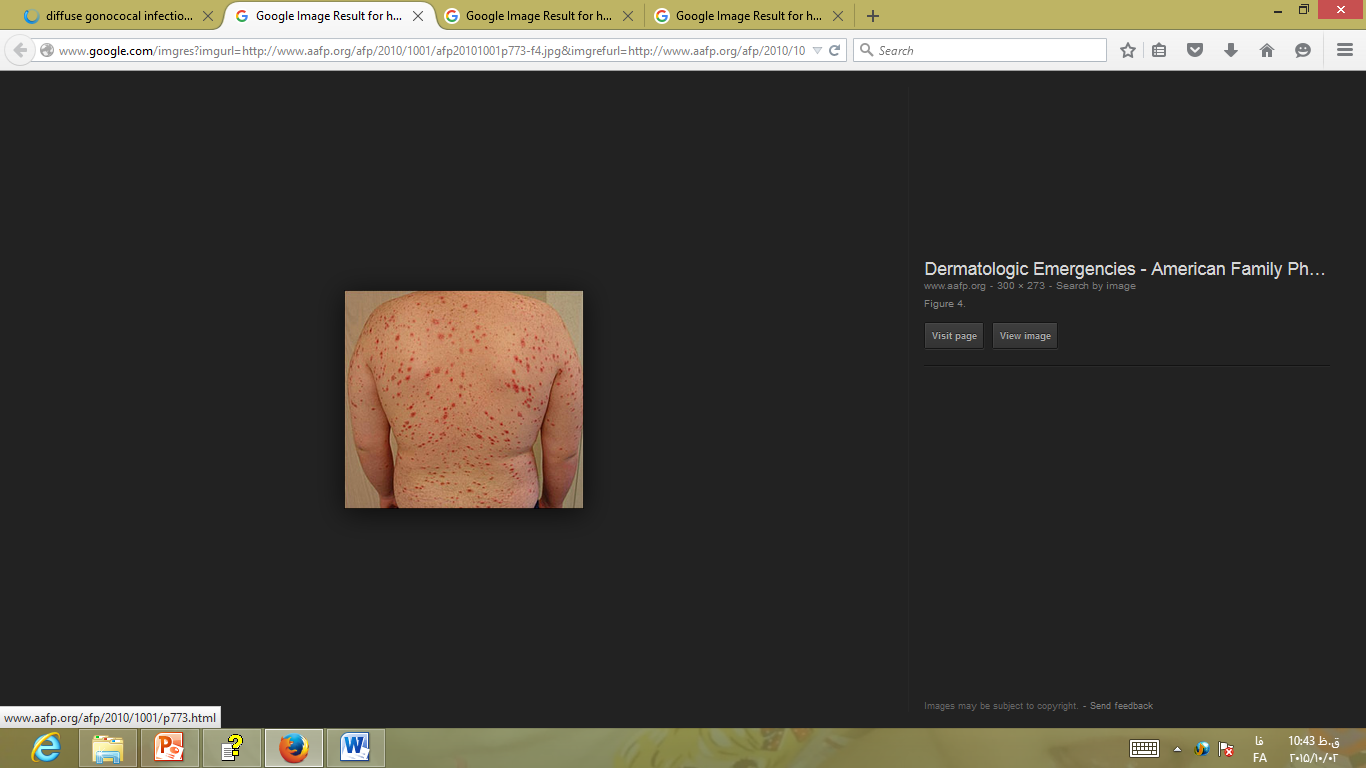 gonococcal septic arthritis:
is less common
always follows DGI
A single joint such as the hip, knee, ankle, or wrist is usually involved. 
Synovial fluid, which contains >50,000 leukocytes/L
the gonococcus is only occasionally evident in gram-stained smears
cultures of synovial fluid are positive in <40% of cases. 
Blood cultures are almost always negative
Thayer-Martin agar
PCR is very sensetive
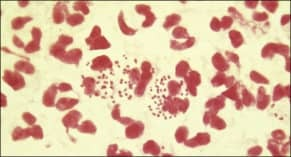 A dramatic alleviation of symptoms within 12–24 h after the initiation of appropriate antibiotic therapy supports a clinical diagnosis of the DGI syndrome if cultures are negative.
Treatment
ceftriaxone (1 g IV or IM every 24 h) to cover possible penicillin-resistant organisms
the 7-day course of therapy can be completed with an oral agent such as ciprofloxacin (500 mg twice daily). 
If penicillin-susceptible organisms are isolated, amoxicillin (500 mg three times daily) may be used
Infections in Prosthetic Joints
Infection complicates 1–4% of total joint replacements
intraoperatively or immediately postoperatively
less commonly, these joint infections develop later after joint replacement
hematogenous spread or direct inoculation
acute, with fever, pain, and local signs of inflammation, 
S. aureus, pyogenic streptococci, and enteric bacilli. 
Alternatively, infection may persist for months or years without causing constitutional symptoms when less virulent organisms, such as coagulase-negative staphylococci or diphtheroids, are involved.
diagnosis is best made by needle aspiration of the joint
Synovial fluid pleocytosis with a predominance of PMN is highly suggestive of infection, since other inflammatory processes uncommonly affect prosthetic joints. 
Culture and Gram's stain usually yield the responsible pathogen.
Treatment
high doses of parenteral antibiotics, which are given for 4–6 weeks

prothesis must be replaced to cure the infection
combination of oral rifampin and ciprofloxacin is given for 3–6 months to persons with staphylococcal prosthetic joint infection of short duration.
prophylaxis
with inflammatory arthropathies, 
immunosuppression,
 type 1 diabetes mellitus, 
joint replacement within the preceding 2 years, previous prosthetic joint infection, 
malnourishment,
 or hemophilia
. The recommended regimen is amoxicillin (2 g PO) 1 h before dental procedures associated with a high incidence of bacteremia.
 Clindamycin (600 mg PO) is suggested for patients allergic to penicillin
Mycobacterial Arthritis
accounts for 1% of all cases of tuberculosis and 10%- 35% of extrapulmonary cases.
 The most common presentation is Pott disease.

An unusual syndrome, Poncet's disease, is a reactive symmetric form of polyarthritis that affects persons with visceral or disseminated tuberculosis.
 No mycobacteria are found in the joints, and symptoms resolve with antituberculous therapy
Clinical manifestation
Spondilitis
Arthritis ( infection- inflammatory- prosthetic joints) 
Osteomyelitis
Others: abcess
Spondilitis
most commonly affects the lower thoracic and upper lumbar region

begins with inflammation of the Ant aspect of intervertebral joints; typically, it spreads behind the anterior ligament to involve the adjacent vertebral body. 
Once two adjacent vertebrae are involved, infection enters the adjoining intervertebral disc space.
Arthritis
large weight-bearing joints, in particular the hips, knees, and ankles, 
of 20,000/L, with 50% neutrophils
Acid-fast staining of the fluid yields positive results in fewer than one-third of cases, and cultures are positive in 80%. 
Culture of synovial tissue taken at biopsy is positive in 90% 
administration of multiple agents for 6–9 months
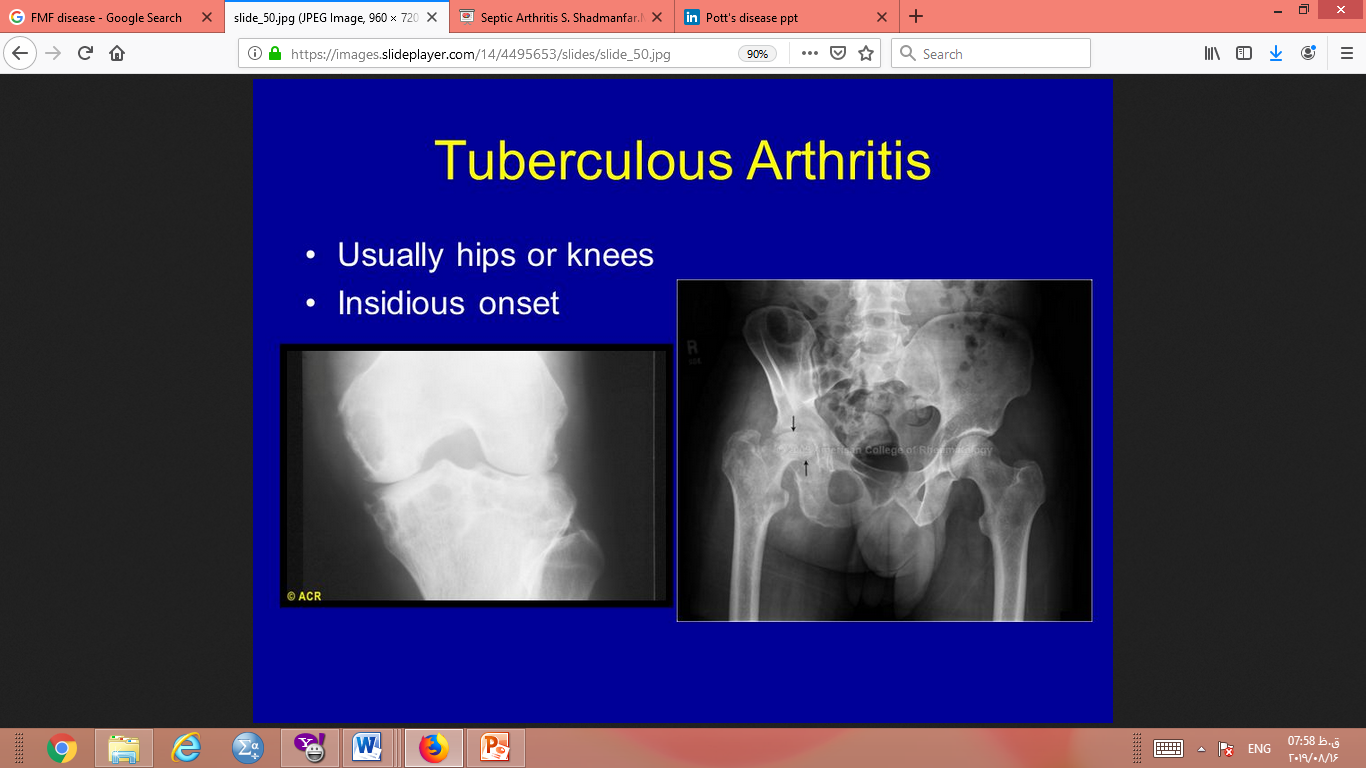